Artificial corneas versus donor corneas for repeat corneal transplantsEsen K Akpek, Majed Alkharashi, Frank S Hwang, Sueko M Ng, Kristina LindsleyIssue 11, 2014
A presentation to:
Meeting name
Date
Table of Contents
01: Background
Patients with failed penetrating keratoplasties (PK) are sometimes offered repeat surgery with an artificial or donor cornea
Both transplants involve removing the diseased recipient cornea, and replacing it with the donor or prosthetic cornea
OBJECTIVE:
To assess the effectiveness of artificial versus donor corneas in individuals who have had one or more failed donor corneal transplantations
02: Types of studies
No randomized controlled trials or controlled clinical trials were identified.
05: Conclusions
“The optimal management for those individuals who have failed a conventional corneal transplantation is not known.”
“To date, there have been no controlled trials comparing the visual outcomes and complications of artificial corneal devices.”
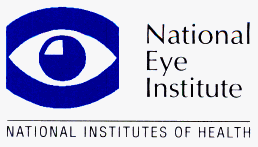 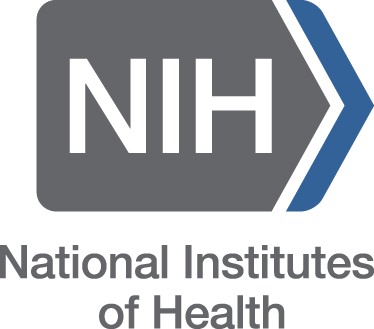 06: Acknowledgements
Cochrane Eyes and Vision US Satellite, funded by the National Eye Institute, National Institutes of Health
Cochrane Eyes and Vision Editorial Base, funded by the UK National Health Service Research and Development Programme
Esen K Akpek, Majed Alkharashi, Frank S Hwang, Sueko M Ng, Kristina Lindsley
Review citation
Akpek EK, Alkharashi M, Hwang FS, Ng SM, Lindsley K. Artificial corneas versus donor corneas for repeat corneal transplants. Cochrane Database of Systematic Reviews 2014, Issue 11. Art. No.: CD009561. DOI: 10.1002/14651858.CD009561.pub2